«Бадамша мектеп-бөбекжай-бақшасы»КММАНАЛАР  КЛУБЫ
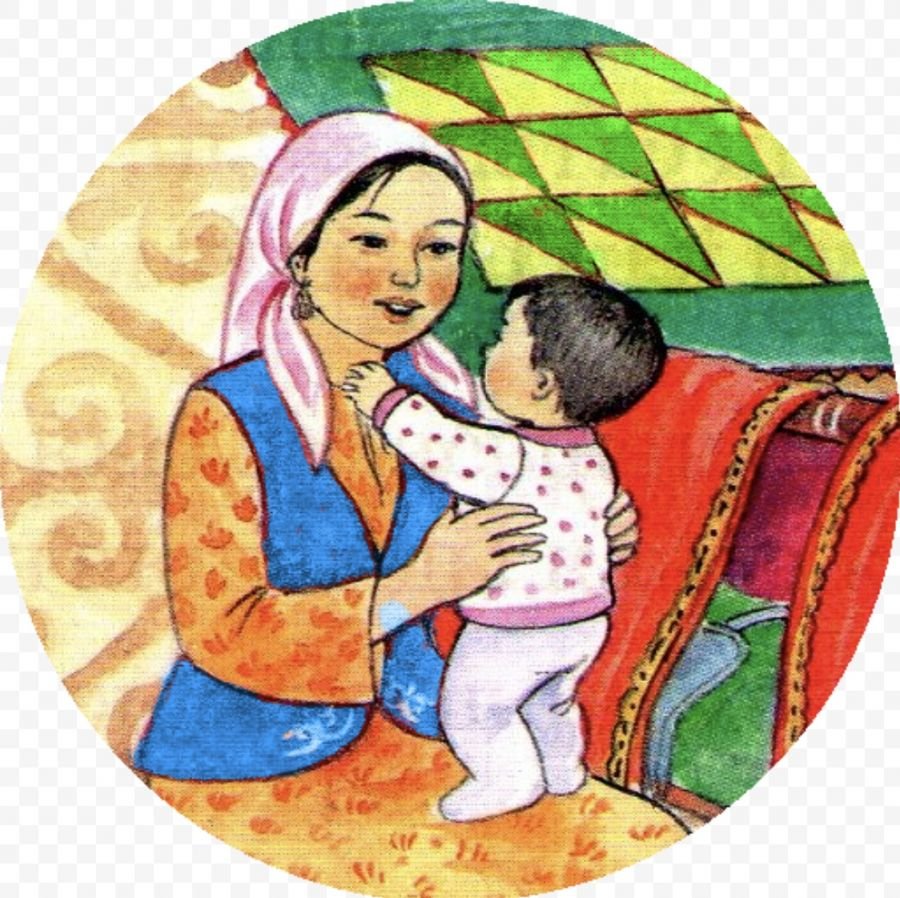 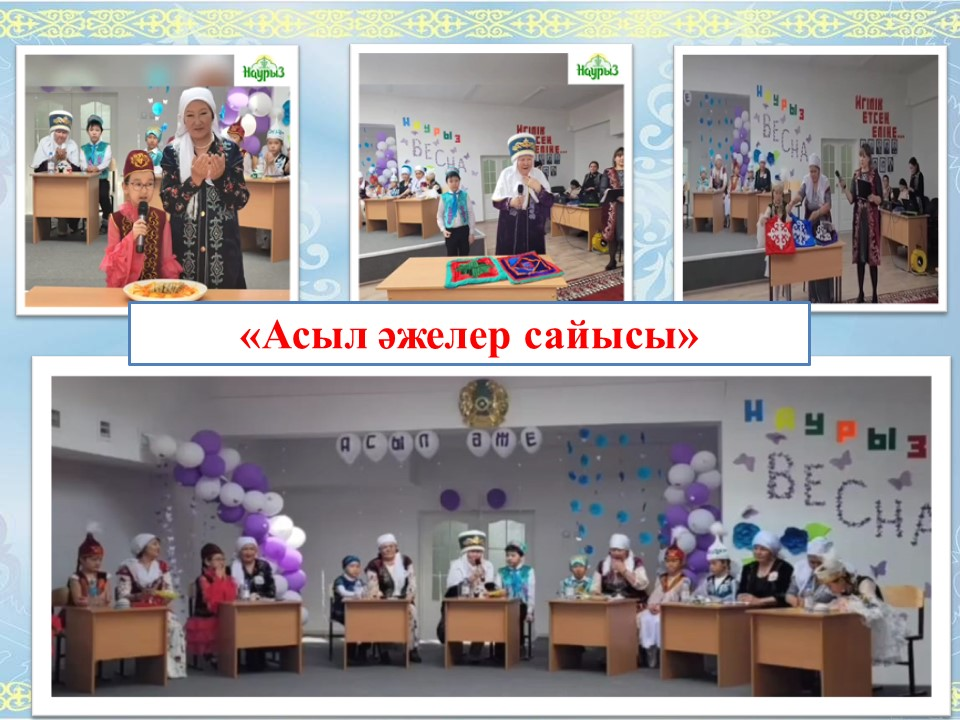 «Какая она:современная женщина ХХІ века?»
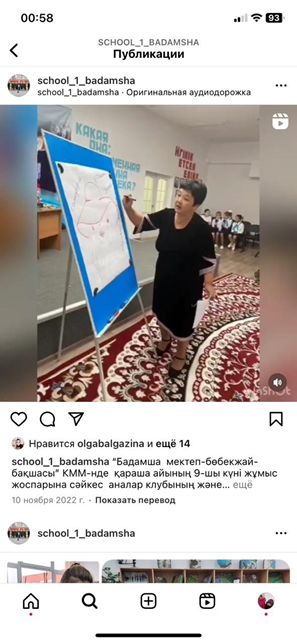 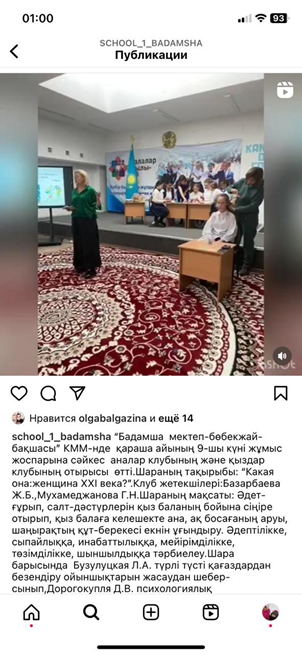 "Законы нравственности – часть культуры общества"
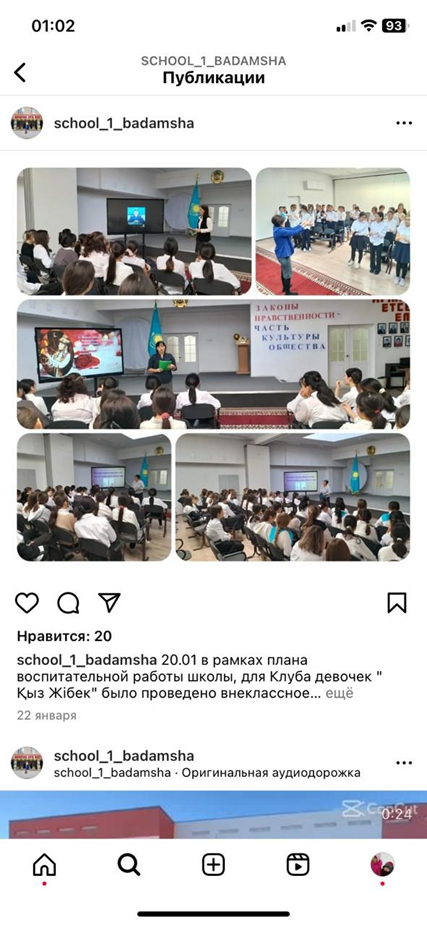 Профилактическое мероприятие«Мир без насилия,без тревог и слез»
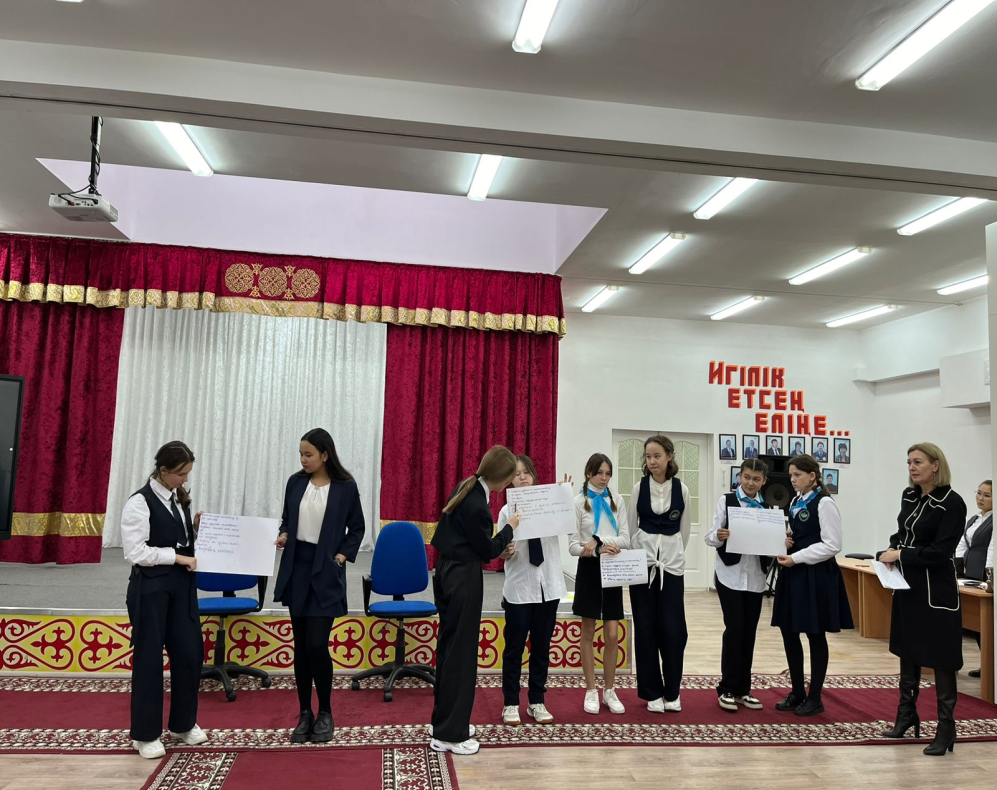 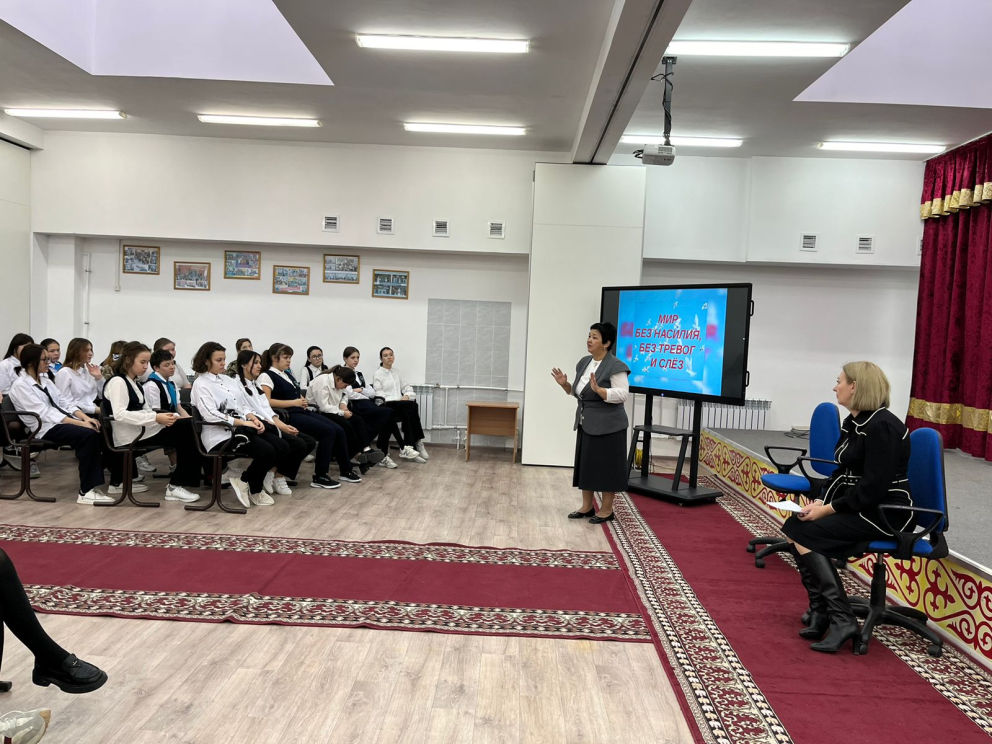 Заседание клуба матерей
Фотовыставка «Любимые национальные  блюда  моей семьи»
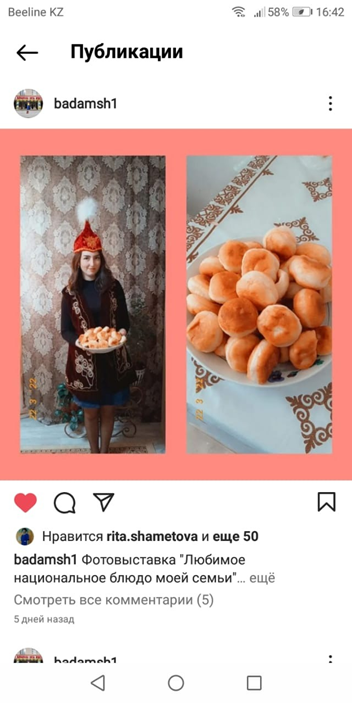 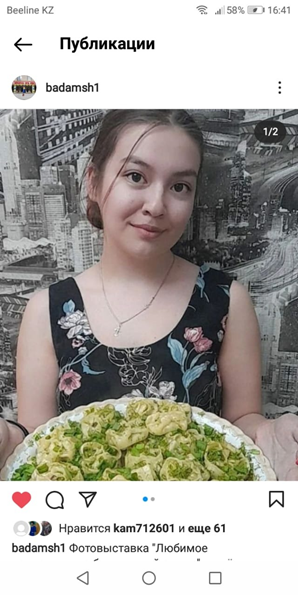 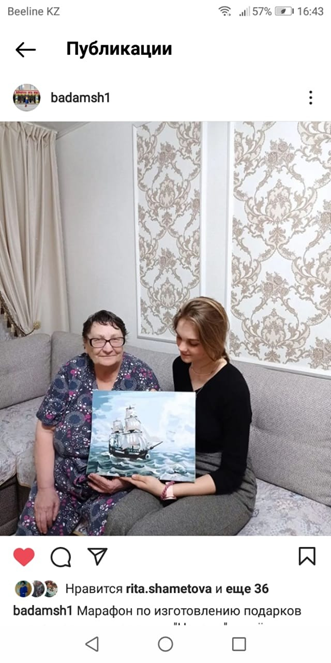 Конкурс «Девушка –будущее нации»
Фотовыставка 
  «Подарок своими руками к Наурыз»